Planning for the Future of a Child with a Disability:Utilizing Special Needs Trusts & ABLE Act Accounts
Stephen A. Ehrens, CPA
Wealth Advisor
Northwestern Mutual
One Eliot Place
Fairfield, CT 06824
203-256-2162
Visit my website: www.stephenehrens.com
Email: stephen.ehrens@nm.com
My Family’s Story:  Elizabeth Ehrens
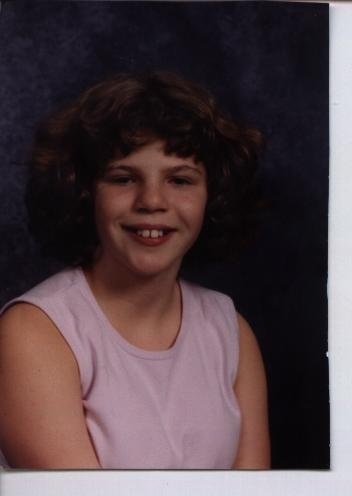 In Vitro Baby
1.9 lbs and 12 inches at birth
Severe speech apraxia
		(hard to understand)
Learning Problems
		(at least 2 grade levels behind)
Social problems
How will she transition to a rich, productive and fulfilling life
Parent/Guardian Concerns
Being outlived by his/her child
Passing on too much responsibility to other family members
Changes in state and federal laws and regulations
Providing a lifetime of care and support for self and child
Difficult Decisions
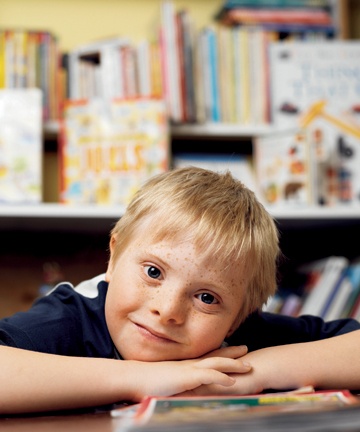 Who will be thelegal guardian? 
Where will the child live?
How will a lifetime ofmedical expenses be funded?
How will the child’s needsbe fulfilled over time?
How will the child be cared for as the parents age?
The Five-Step Planning Process
Step One: Setting Goals
Step Two: Assessing your current situation
Step Three: Developing a plan
Step Four: Implementing the plan
Step Five: Keeping the plan up-to- date
Flexibility is key to success!
Partnership for Planning
Family Members/Care Givers
Financial Professional – Special Needs
Financial Professional for Family
Medical Professionals
Social Workers
Attorney
CPA
Public/Private Agencies
Public Benefits available at age 18
SSI-Supplemental Security Income
-individuals with defined disability
-Less then $2,000 in Assets for a Single Person
-Max Monthly benefit of appox. $794 for 2021
-Non taxable benefit
Medicaid-Less then $1600 to $2000 in Assets depending on State
-Comprehensive benefits that include Medical, Medical equipment, Home care services, facility care, long term care, housing
Local State/County/Non-Profit Agency Programs
Do you need a Third Party Special Needs Trust?
Address the on-going and future needs of your child if you or a caregiver is unable to provide
A means of protecting your child’s assets and eligibility for government assistance-SSI and Medicaid
The instrument is used to supplement benefits and provide for additional benefits
Money may be  Protected from Beneficiary-Creditors-Predators
How does it work?
Can be funded currently or at death. ( Inter-Vivos vs. Testamentary Trust)
3rd party trust funded with assets of anyone other than the beneficiary. (Parents and Grandparents)
Can be funded with unlimited amount of assets-any type of assets
Assets distributed by Trustee (s)
Trust income may be taxed
Distributions directly to goods and service providers, not directly to beneficiary
No payback provision
Third Party Special Needs Trust
Assets from a Special Needs Trust can be used to pay for amenities such as:
Supplemental medical care
Transportation
Rehabilitation
Education
Entertainment
Home Health aids
Trips and vacations
Computers and other equipment
Avoid putting assets in the name of an individual with special needs!
ABLE Act AccountsAchieving a Better Life Experience Act
Purpose is to encourage savings for Individuals with disabilities to maintain health, independence and quality of life
Provide secure funding for expenses that will supplement benefits provided through private Insurance, SSI, Medicaid and other sources
Individuals with disabilities have been limited to $2,000 in savings –limits for program eligibility
Eligibility
Account limits eligibility to individuals with significant disabilities with an age of onset prior to age 26
If you are receiving SSI or Medicaid you are automatically qualified
If you meet Social Securities definition regarding Significant  functional limitations 
If you receive a letter of certification from a licensed physician
ABLE Accounts
State run by 529 plan sponsors-currently 39 states offering these accounts, more coming this year
$15K annual contribution-Not tax deductible-May be some state income tax deductibility depending on state
Accounts grow tax free-multiple investment options-fees vary
Debit card may be available
Max. account value of $100K. Max contribution varies by state.  Once assets grow beyond this level, SSI is suspended
Accounts not considered when determining eligibility for means tested programs which limit eligibility for individuals with over $2K in assets
ABLE Accounts
Accounts used to pay expenses for individuals with disabilities and are program beneficiaries
Money used for : Education, housing, transportation, personal support services, health and wellness, financial and legal, employment support, oversight, burial, etc.
May be required to provide accounting to secretary of state
Only 1 account per beneficiary
Payback provision-Pay state back at death for aid provided to disabled individual
Significant Changes for 2018
Transfers from a 529 college savings account to an ABLE account are considered a qualified distribution, providing flexibility to move funds between programs without incurring any tax or penalty. 
The rollover can be in amounts up to the annual ABLE contribution limit of $15,000
Both accounts must have the same beneficiary.
ABLE to Work Act: ABLE account beneficiaries who work will have an increased contribution limit starting in 2018, should they choose to contribute a portion of their earned income to their ABLE account. Additional  $12,140 of earnings can be contributed.
The Letter of Intent
A non-legal document consisting of the caregiver’s intentions for the child

Communicates the caregiver’s intent and provides guidance to future caregivers

It is important to keep this letter up to date!
Taxes and deductibility
As a parent of a disabled child, if you itemize, you are entitled to deduct medical expenses, provided they alleviate your child’s mental or physical condition
Example: educational services, transportation, medical treatments and drugs
All medical deductions must exceed 7.5% of your adjusted gross income
Diversify Your AssetsMaximize the value of your estate!
Real Estate
Stock Market
Business
Insurance

       Lower Risk
Life Insurance is a solution:
Provides lifetime income to dependents  
Provides estate tax liquidity 
Prevents forced sale of assets
Allows for estate equalization
Avoids probate 
Possible to avoid estate taxes on proceeds if held in a Trust
Life Insurance
Protecting Your Earning Power
Provides Survivor Benefits
Cash value can be used for retirement 
Leverage of Life Insurance
Easy to manage
Death benefit –Tax Free
Can fund a Special Needs Trust for pennies on the dollar!
What are the Different Typesof Life Insurance
Term Insurance
Permanent Insurance
Whole Life 
Universal Life
Variable Life
Single Life
Joint Life  
Cash value provides lots of flexibility
Different Ways to Fund
Can fund over varying period of time-i.e.-lifetime, 10 years, 20 years, etc.
Guarantees may exist within contract and are crucial to fully understand
Risk-policy may not make it to death if not fully funded
Who is managing investment of cash value within policy? Who takes risk?
The Application ProcessYou must qualify!
Exam
		blood, urine, EKG, blood pressure
Application
Personal History Interview (PHI)
Doctors records
Family History
Medication
Underwriting Standards 
		point system
Annual Review of Insurance
Is premium level or increasing?
When does the term expire?
Is death benefit guaranteed or projected?
Is there enough cash in the policy to sustain it?
Can the policy be replaced at a lower cost?

In Force ledger should be 
requested annually
What Happens if the ChildDoes Not Need the Money?
Create wealth for children by leaving a legacy
Leave money to charity
Pay taxes
Takes pressure of existing assets that may be needed for retirement.
Build cash value for supplemental retirement
Accessing cash values for any purpose
Additional Risk Management Tools
Disability Income
Protects your ability to earn an income
Replaces a portion of lost earned income due to a total or partial disability
Long-term Care Insurance
Reimburses costs for care (for chronic conditions) provided in:
your home
the community
an alternate living facility
a nursing home
Financial Strength Ratings of Insurance Companies
Four (4) major rating services
		Moody's		Standard & Poor's
		Fitch			A.M. Best Company
Check out the ratings for companies that you are considering
Companies vary greatly;  Find the one that is right for you.
Advantages of Starting EarlyCompounding
Here are the monthly savings required at different ages to accumulate $1,000,000 by age 65, assuming an 8% compounded rate of return*:

						Monthly Investments
	      Age When 		               Required to Reach
	Investments Begin		                   Goal at Age 65*
                   25				      $           285
		    35				                   667
		    45					   1,686
		    55					   5,430
The benefits of starting to save at an early age are clear!
        * Hypothetical example.  For illustrative purposes only. This does not assume any particular investment strategy or product.  No investment strategy can guarantee a profit or protect against a loss.  Your results will vary from those shown as investing involves risk, fluctuation in returns, fees and charges.  The data assumes reinvestment of all income and does not account for taxes or transaction costs.
My Dream for Elizabeth
Living independently, but not alone
Working in a fulfilling environment. Possibly a small business where she feels like she is making a major contribution
Intellectually stimulated, through educational opportunities which may exist, so that she will be able to continue to grow
Socially active, many friends and activities
Ability to access all programs offered by all agencies
My Plan for Elizabeth -                			Ensuring her future
Revised our Wills
Designation of Executor-Trustee-Guardian
Set up Special needs Trust to be funded at death
Use of Letter of Intent-provides the details of Elizabeth’s needs
My Plan for Elizabeth -                			Ensuring her future
Diversification of all my assets to protect against market downturn

Use of life insurance to provide for her once I am no longer here

Opened an ABLE  Account to fund her ongoing expenses in a tax efficient manner
My Plan for Elizabeth:		Ensuring Her Future
Use of disability insurance to continue to provide income if I were to become disabled

Use of long term care insurance to protect against costs of nursing home and other care costs which could  potentially deplete my assets
In Conclusion  Establish a Special Needs Trust and Set up an Able Account Today!
Ensures the maintenance of your child’s quality of life and well-being with your directions and input

Places your child’s future in your hands

Peace of Mind
Resources
Resources - Please request via Email
Beyond One day at a time-Trust guide
Letter of intent 
Planning Check list
Special Needs Data Taker
Third Party resource overview
Able Account resources
Tax Guide
National Care advisors-benefits consultants
Power Point Presentation
Stephen A. Ehrens, CPA
Wealth Advisor
Northwestern Mutual
One Eliot Place
Fairfield, CT 06824
203-256-2162
Visit my website: www.stephenehrens.com
Email: stephen.ehrens@nm.com
Northwestern Mutual is the marketing name for The Northwestern Mutual Life Insurance Company, Milwaukee, WI (NM) (life and disability insurance, annuities) and its subsidiaries.  Stephen Ehrens is an Insurance Agent of NM and Northwestern Long Term Care Insurance Company, Milwaukee, WI (long-term care insurance), a subsidiary of NM. Registered Representative and Investment Adviser Representative of Northwestern Mutual Investment Services, LLC (securities), a subsidiary of NM, broker-dealer, registered investment adviser, member FINRA and SIPC. There may be instances when this agent represents companies in addition to NM or its subsidiaries.
 
Financial representatives do not provide legal or tax advice.  Clients must seek advice regarding their particular circumstances from an independent advisor.